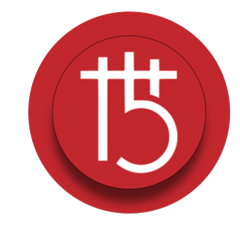 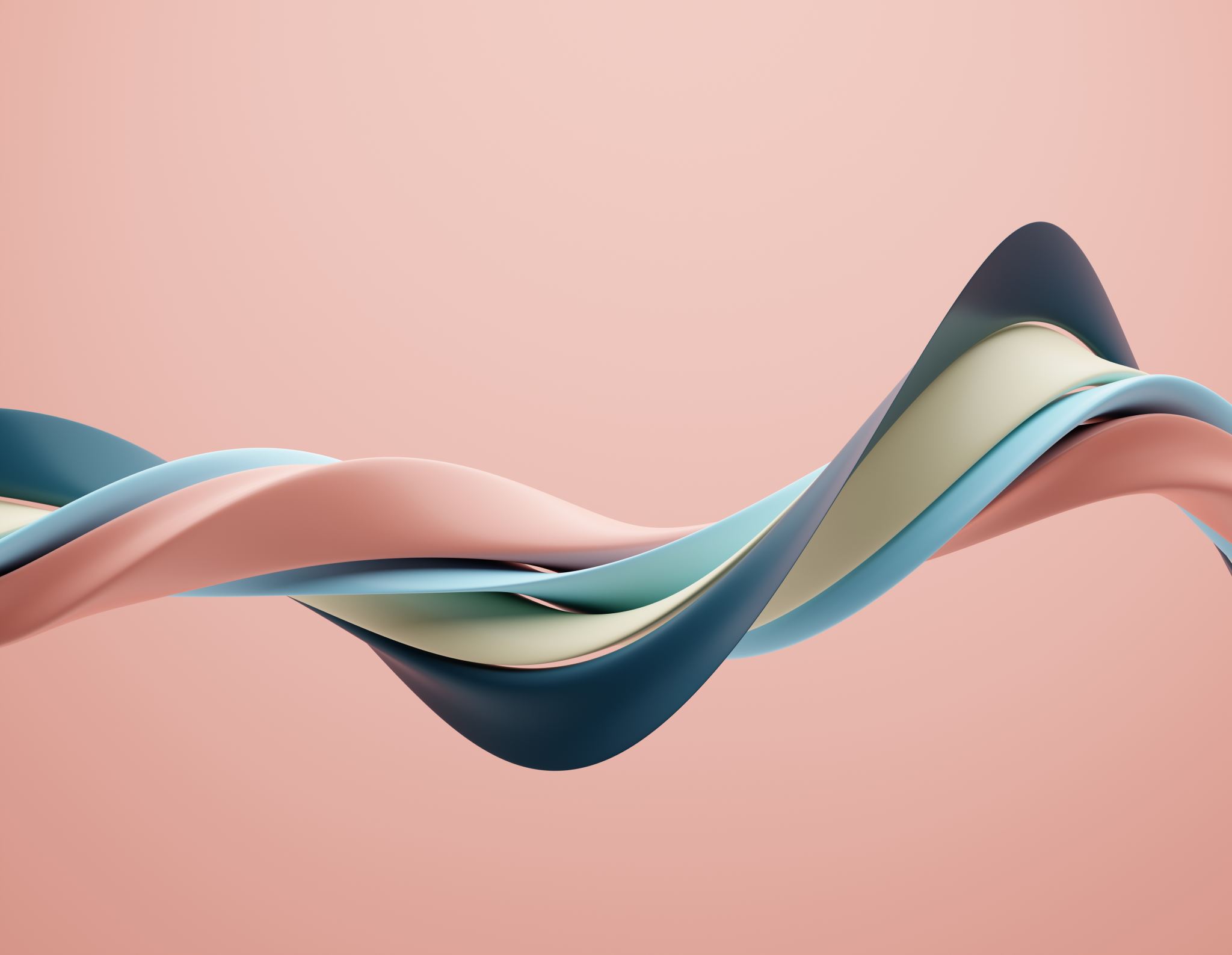 Let’s Get Organized!
Byron Jackson, Senior Pastor | Jalen Oliver, Executive Pastor
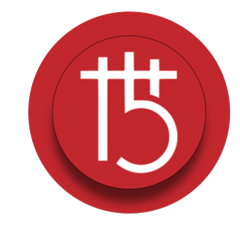 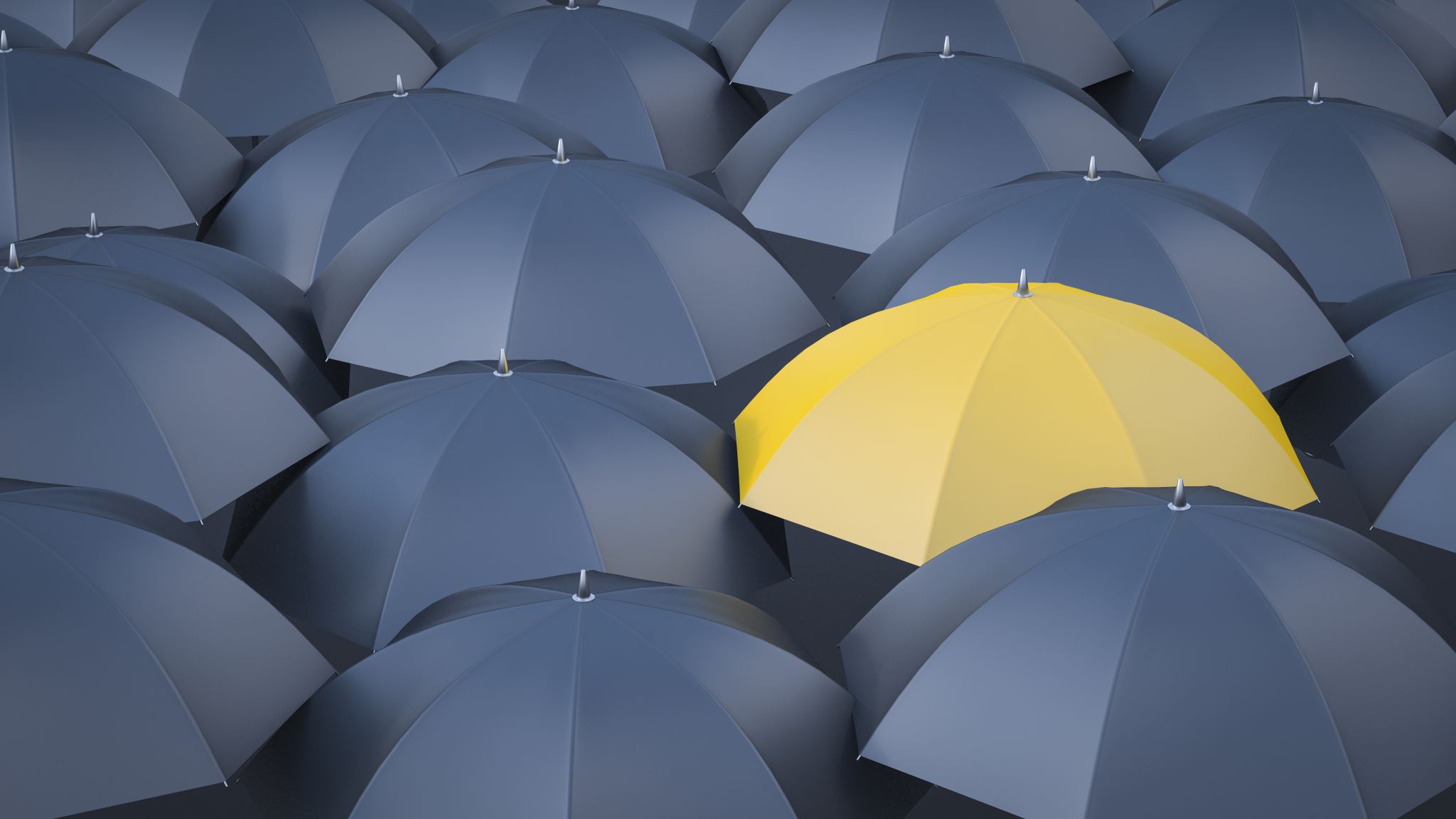 Ministry Umbrellas
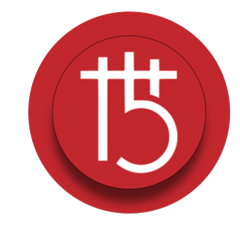 Roles & Responsibilities
Take ownership of your Ministry! It is not yours but yours to manage.
It is not the office staff or Pastor’s job to do the hard work of your ministry.
Assume that you are the only person who will inform your ministry members of their tasks and duties.
Assessing ministry participation is the responsibility of the ministry leader.
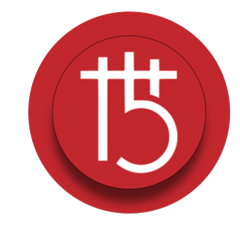 Roles & Responsibilities
Excellence is the standard! I am not a micro-manager, but I will not allow your ministry to suffer. 
Note: If I am stepping into your ministry matters, I have a concern.
Be vigilant. Never assume it will go well or as planned. Plan and practice until time to execute.
Have after-action meetings to evaluate successes and failures.
This means you must be HONEST!
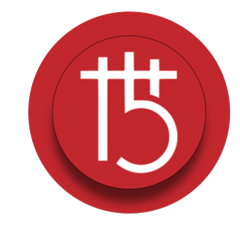 Roles & Responsibilities
Umbrella leaders are responsible for structuring umbrella processes.
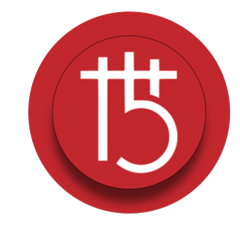 Collaboration
Umbrella leaders help to direct the work of the ministries in their umbrella.
They do not control the ministry leaders in their umbrella, but they help them to make their work fit in the work of the vision.
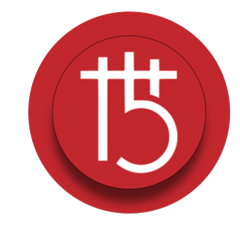 Know Your Role
Know when to step in.
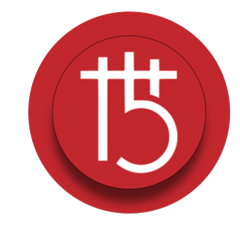 Collaboration
Delegation is your friend!
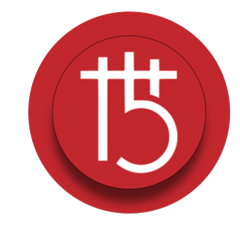 Teamwork is Required!
Assimilation and Deacons must work together.
Discipleship and Christian Education create effective educational opportunities together.
Outreach is able to create momentum through partnership with Community Building ministries.
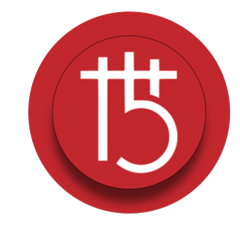 Teamwork is Required!
All ministries work with, and advertise through, the Media Ministry. Media ensures proper and consistent branding.
Worship and Arts creates a warm, welcoming atmosphere through the work of Hospitality.
Community Building leads people from fellowship to the growth opportunities of Discipleship.
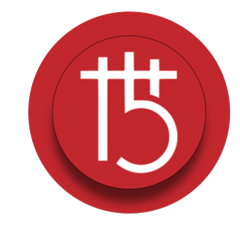 Teamwork is Required!
Your ministry is not your church.
Your umbrella is not a church.
No ministry is an island. 
All work under the direction of the Executive Pastor. All work is handled according to the Vision of the Senior Pastor.
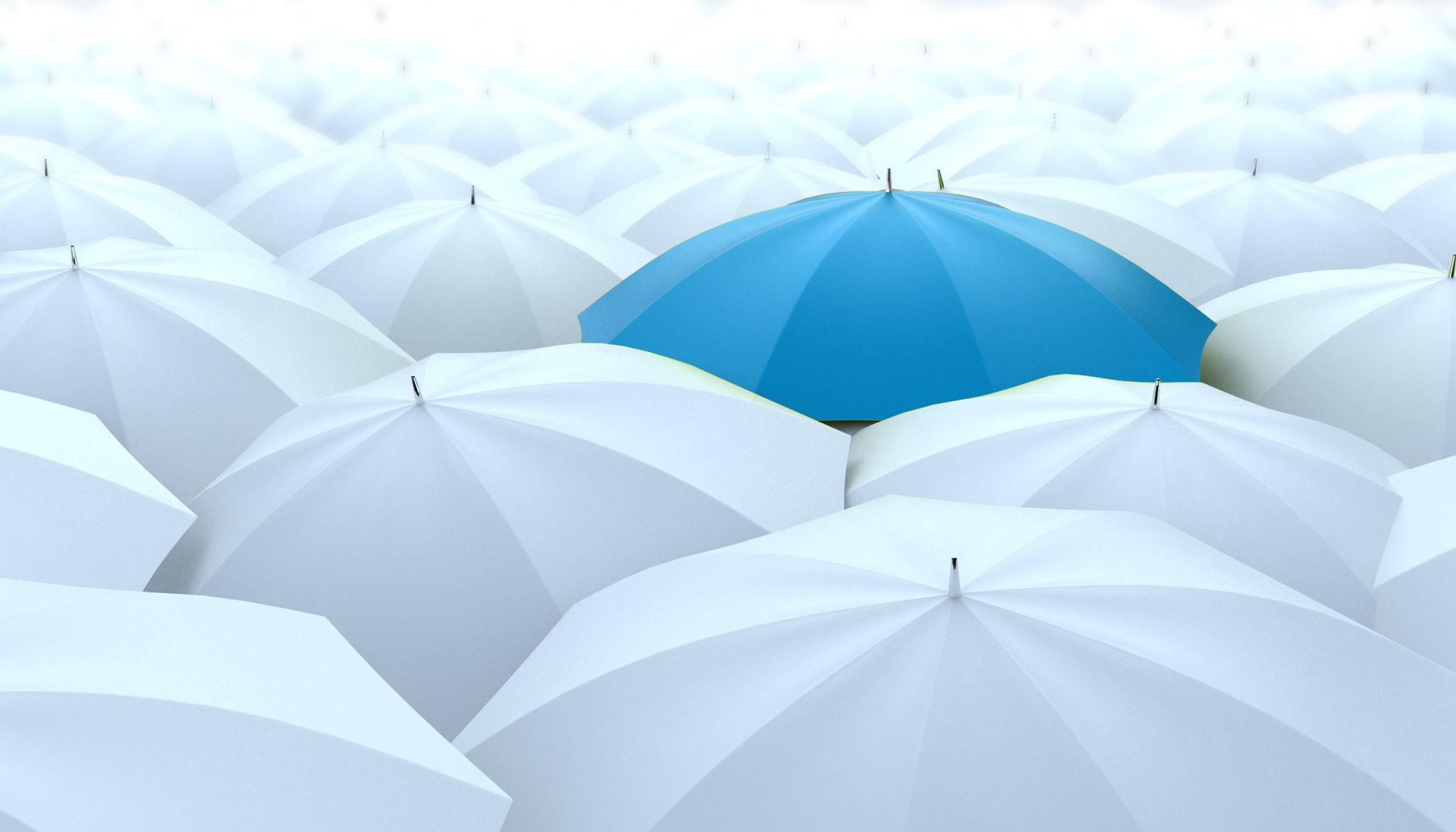 Know Your Umbrella (Worth)
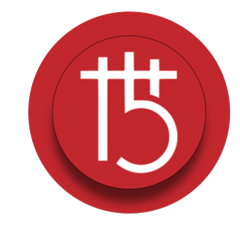 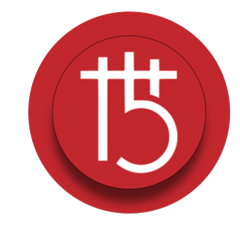 Financial Practices
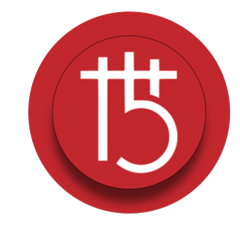 How Do Requisitions Work?
Invoices and Requisitions are now posted on Tuesday’s
This means I must receive complete requisitions by 12 noon on Tuesday’s.
All requisitions received after 12 noon will be posted the following week.
Physical requisition forms are in my office, and they can be sent/received electronically.
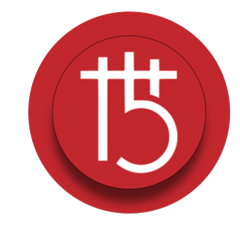 How Do Requisitions Work?
A complete requisition form means that every field is filled with necessary information.
Learning your Ministry Account Number & General Ledger is recommended so it can be listed. Ministry names alone will not be accepted.
If a requisition is received before the deadline and is found to be incomplete, you will be contacted. If you’re unable to be reached, the requisition will be held for one week before disposal.
If a requisition is disposed, a new form must be completed and submitted by the deadline of the following week.
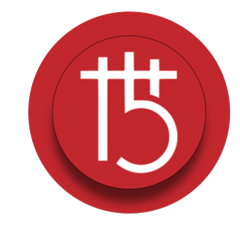 How Do Requisitions Work?
If the requisition is indeed for reimbursement, receipts must be attached to the form. Reimbursement will only be completed through checks.
If receipts are not attached, you will be contacted. The requisition will be held for 1 week before disposal.
It is wise to be updated on the status of your ministry’s budget if you are unsure, before adding to the expenses in any way.
The Executive Pastor, Trustees, reserve the right to dismiss any requisitions in the best interest of the church.
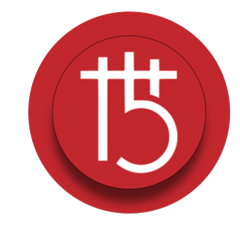 Standard Operating Procedures
“Not Personalities”
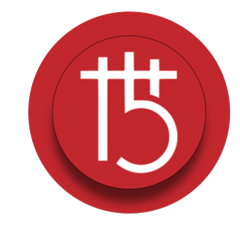 Access to the Building
A new security system has been installed!
New key fobs were programmed with the new system. If you have a card from the previous security system, it no longer works. All cards in my possession will be thrown away.
We are limiting key fobs to a select few positions.
Those positions are office staff, Chair of Deacons & Chair of Trustees, Security, those appointed for major tasks under Pastoral or Contractual direction/discretion.
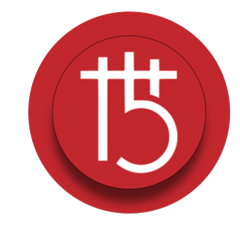 Access to the Building
A new security system has been installed!
The key fobs do not automatically turn the alarm off with this current system. If you have a key fob and do not have access to the security code with a physical key, please contact the Executive Pastor before attempting to enter the building. The Executive Pastor will provide direction for access. 
Security can no longer be contacted to open doors without proper communication & authorization from the Executive Pastor.
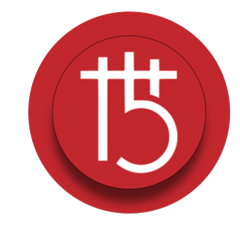 Facility Usage
The spaces on our campus are actively being used weekly. Funerals, meetings, conferences, and tours are being held. Repairs are also being completed at an extremely high rate. The facilities on our campus are being used.

The assumption of available space can no longer be made.
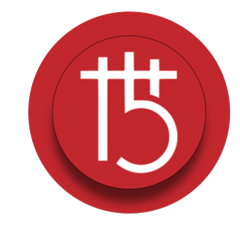 Facility Usage
Please be sure to call the office to properly check for availability of campus space. Once availability has been confirmed (meaning date, time from desired access to anticipated exit of building, expected number of participants and space), then it is proper to proceed with finalizing/confirming the event.

Please do not confirm an event with anyone before confirming availability with church staff.
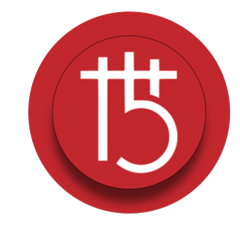 Facility Usage
If the desired space is reserved, check the availability for other spaces within our building.
If a desired space is reserved and a member of our church passes away with desires to be funeralized here, the funeral takes precedence. Your event will be postponed to a later date that you as the ministry leader must request.
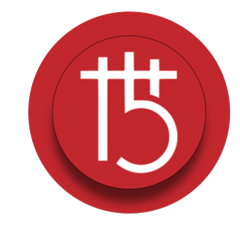 Misinterpretation of Vision & Direction
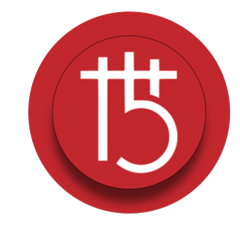 Misinterpretation of Vision & Direction
Vision is sensitive information and the process by which it should be handled is precious in the eyes of God. As leaders, you have the responsibility to be Vision Catchers and Vision Carriers. These roles demand thorough understanding and a desire driven by the Holy Spirit for correct interpretation of the vision and direction that is given. Vision is the vehicular gas and direction is your windshield. Attempting to go forward without them presents alarming signs that require intervention.
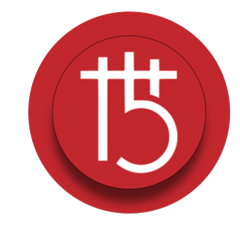 Misinterpretation of Vision & Direction
The Senior Pastor & Executive Pastor will always ensure you have all the information necessary to proceed in order.
If there is any uncertainty after initial vision/direction is provided, ask the Senior Pastor or the Executive Pastor.
If any information was intentionally omitted, it will be shared at the appropriate time to the appropriate individual(s).
No one reserves the right to cast their own vision or relay messages that do not align with the vision.
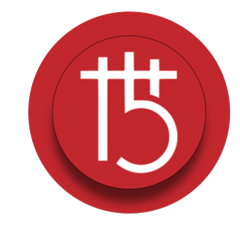 Fifteenth Avenue Marketing
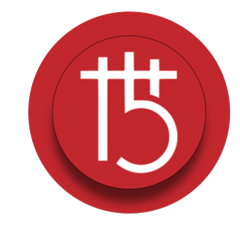 Fifteenth Avenue Marketing
All ministries work with, and advertise through, the Media Ministry. They ensure proper and consistent branding. This method ensures efficacy and the standard of excellence provided by the Senior & Executive Pastors of Fifteenth Avenue. 
Please prepare to make yourself available for potential requests from the Media Ministry.